TAGLINES FOR 5 BRANDS AND NEW AMBASSADORS
BY-ADVITYA BHATIA
DECATHLON
TAGLINE-BE A SPORTSPERSON
I WANT TIGER SHROFF TO BE THE AMBASSADOR.
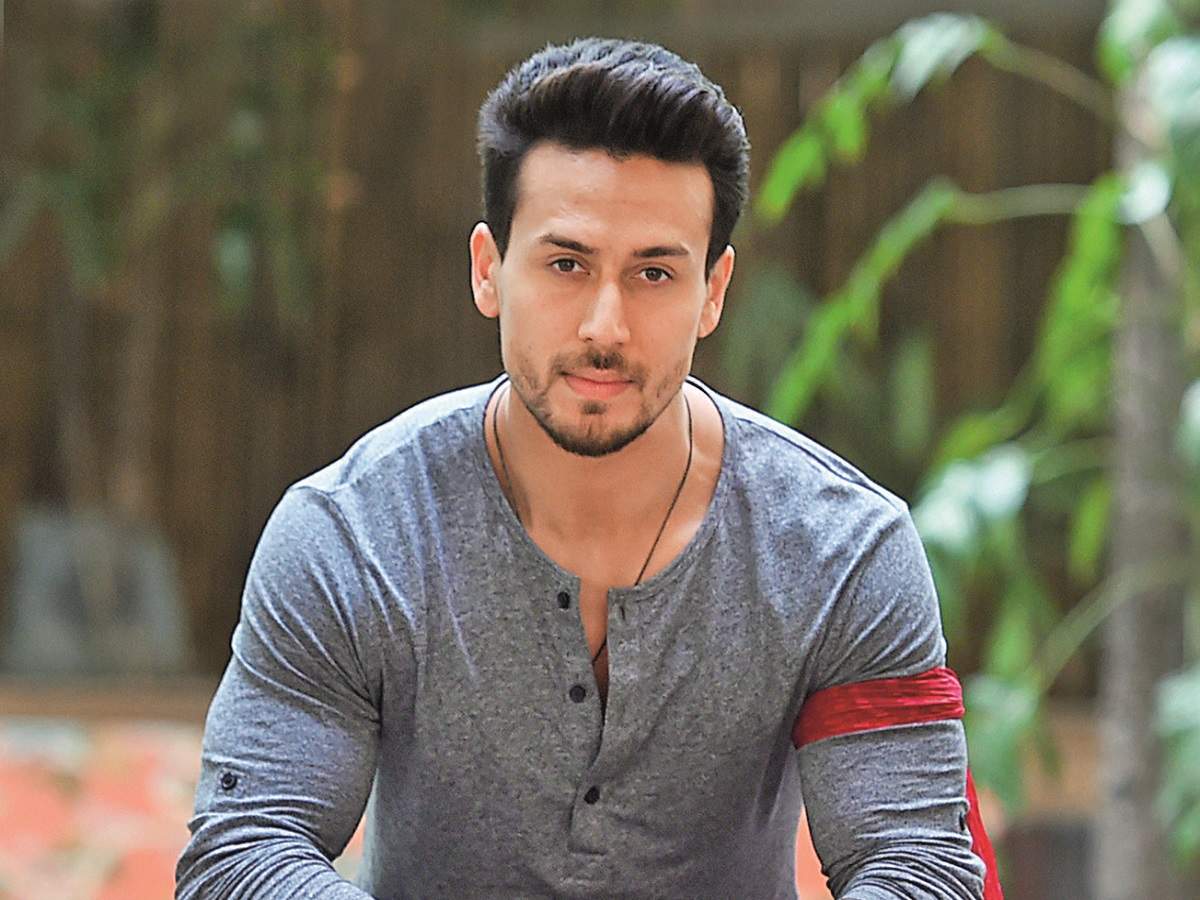 MANYAVAR
TAGLINE-BE TRENDY AND STYLISH
I WANT RANBIR KAPOOR TO BE THE AMBASSADOR
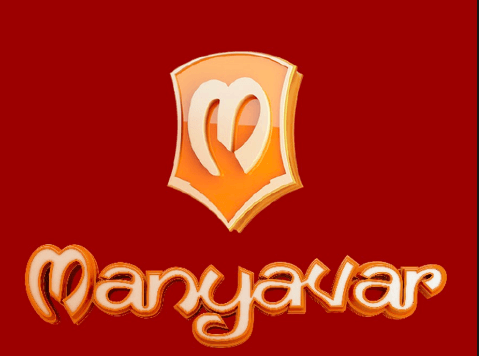 RAYMOND
TAGLINE-THE SUIT WILL SUIT YOU
I WANT HRITHIK ROSHAN TO BE THE AMBASSADOR
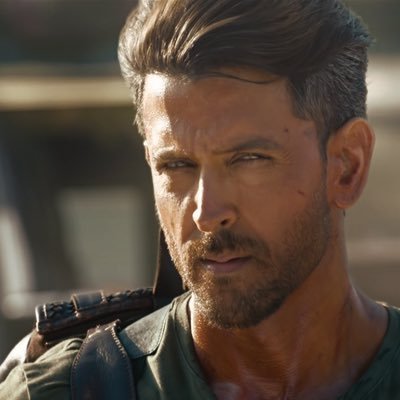 ALLEN SOLLY
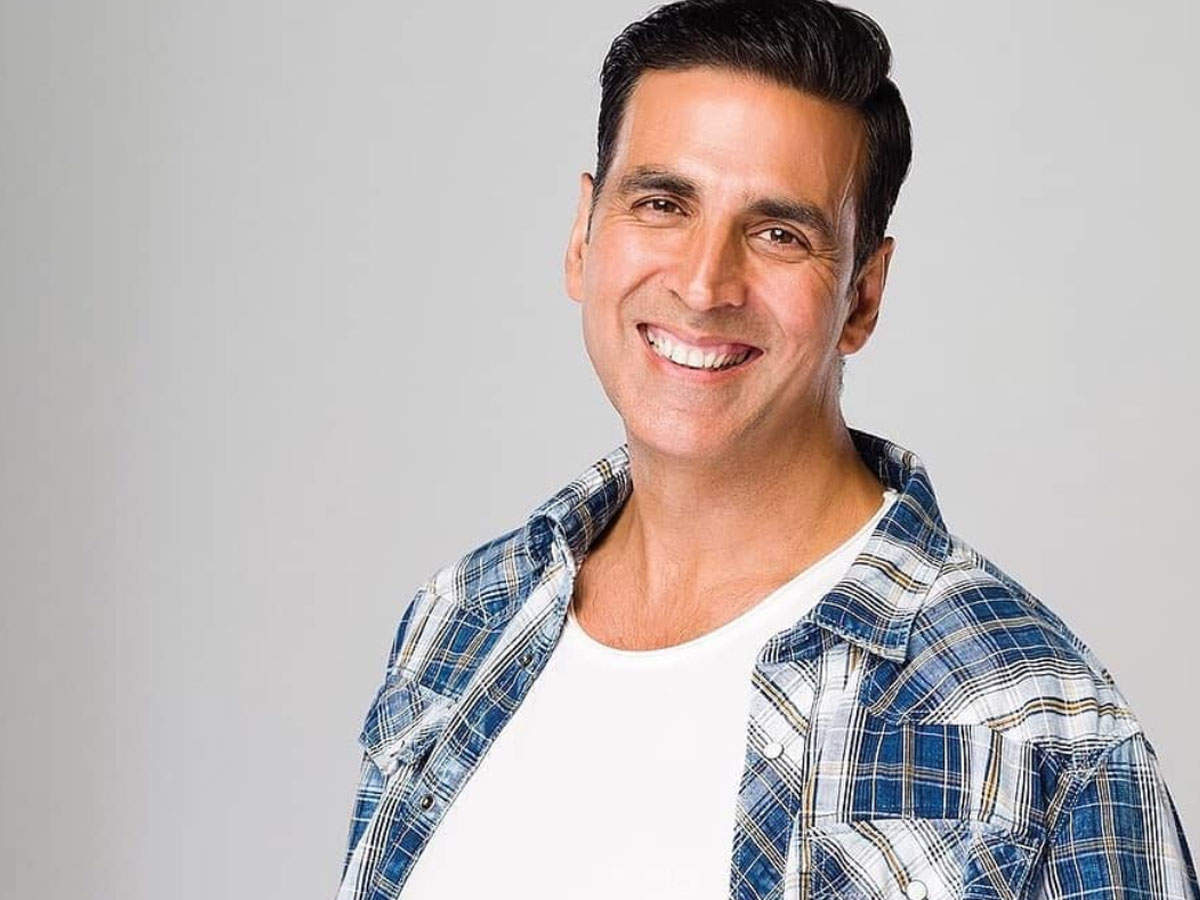 TAGLINE-PROUD TO BE A MAN
I WANT AKSHAY KUMAR TO BE THE AMBASSADOR
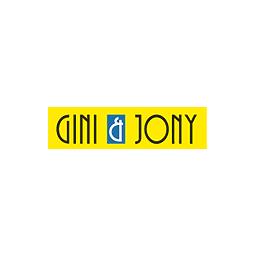 GINI AND JONY
TAGLINE-SWEET, TRENDY  AND STYLISH
I WANT RANVEER SINGH TO BE THE BRAND AMBASSADOR
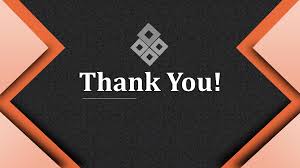